Expansion of Cafeteria
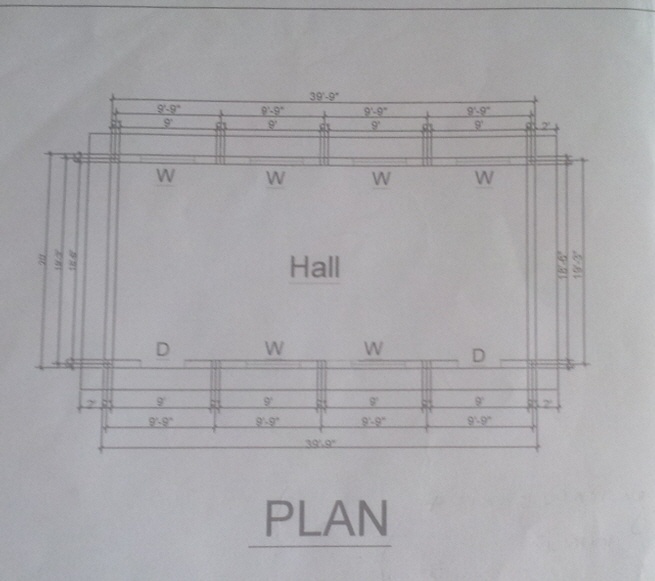 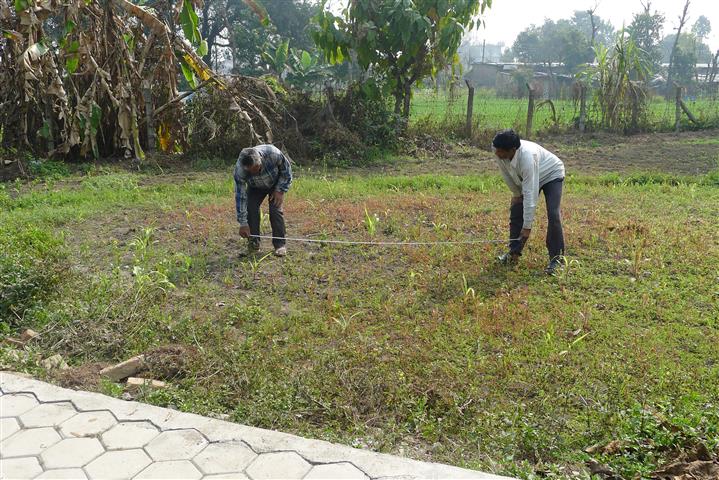 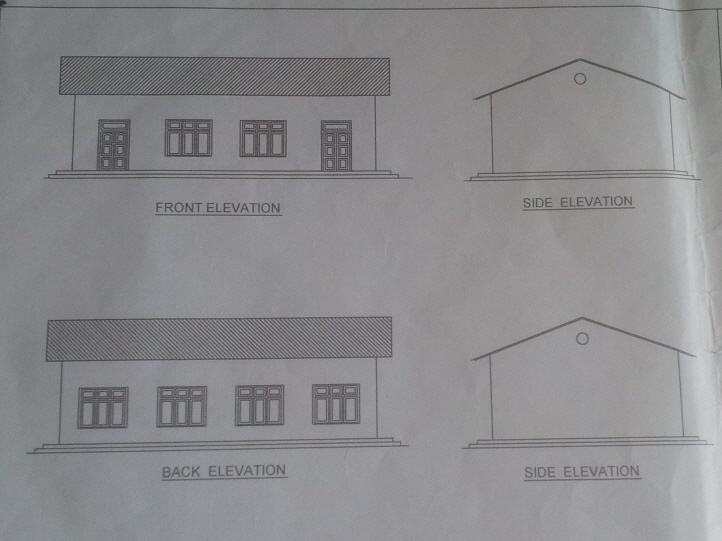 Maintaining Greenery
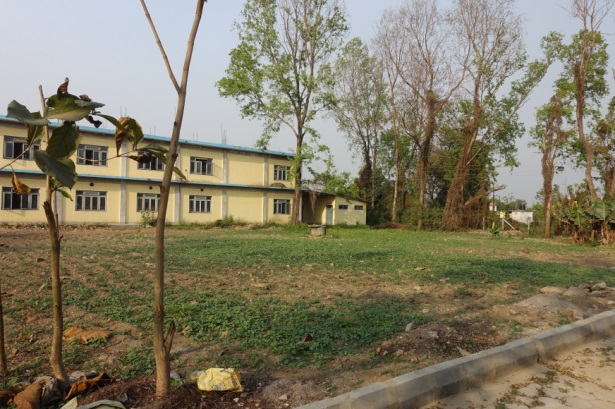 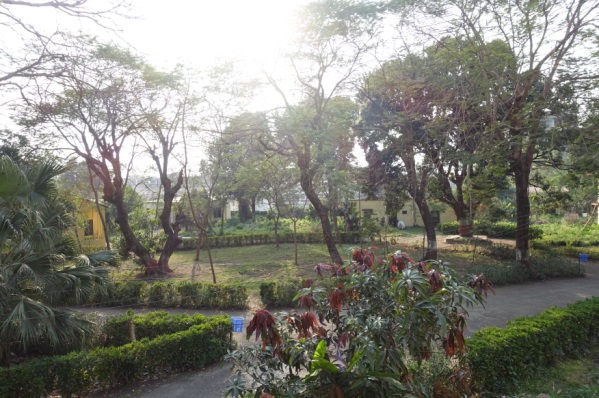 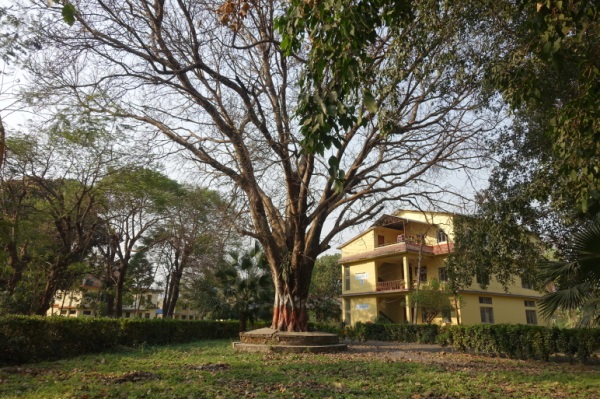 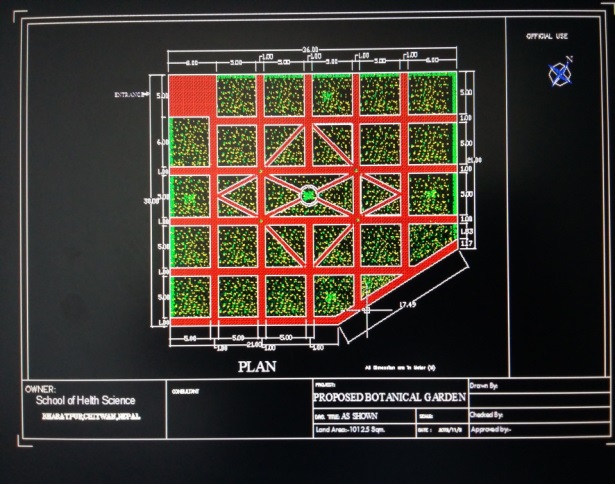 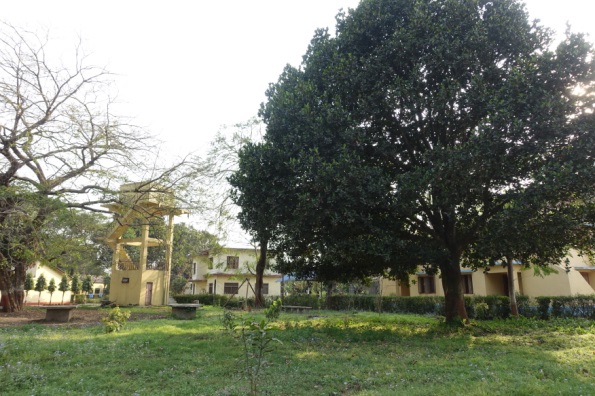 Community House
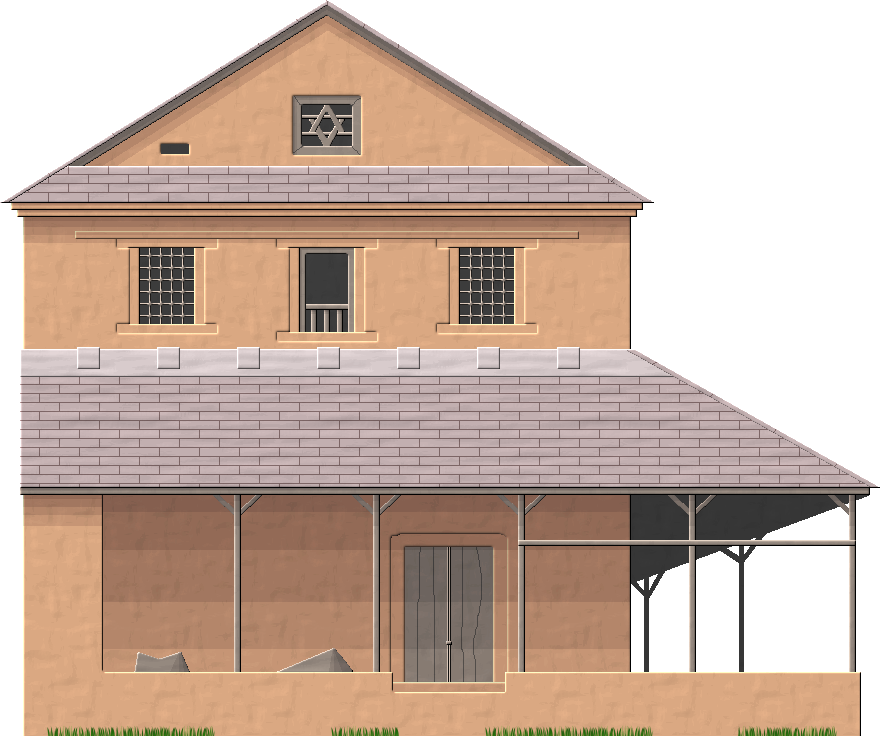 Girls Hostel Expansion
Community Dental Hospital
Teaching Pharmaceuticals
Outdoor Sports
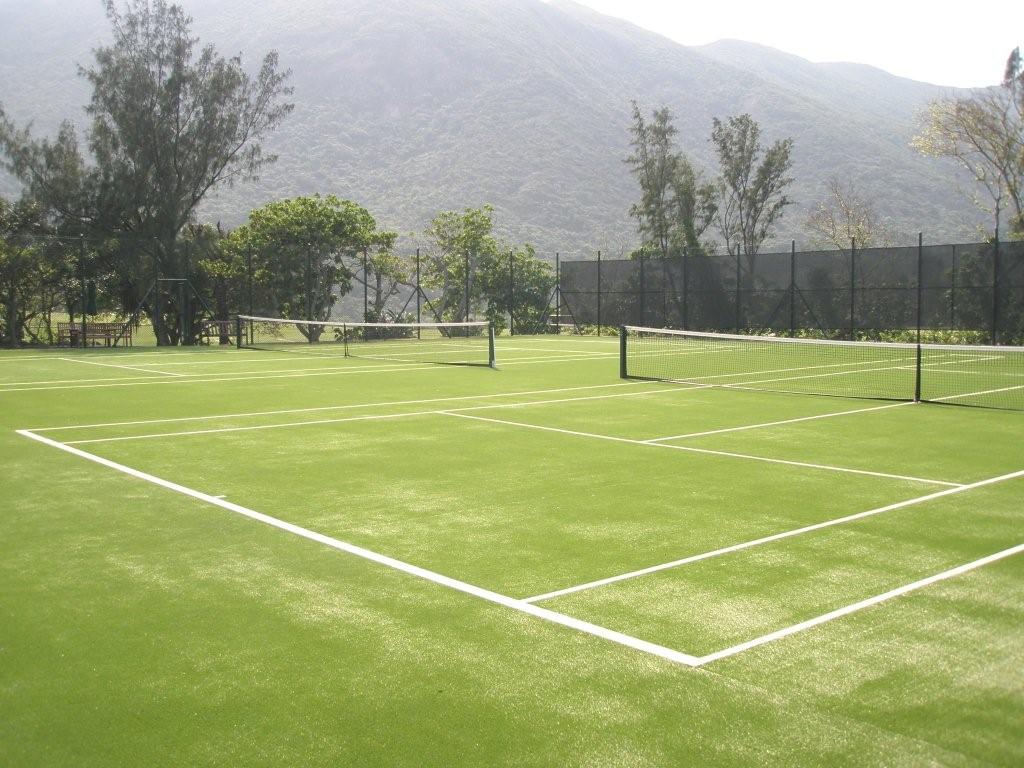 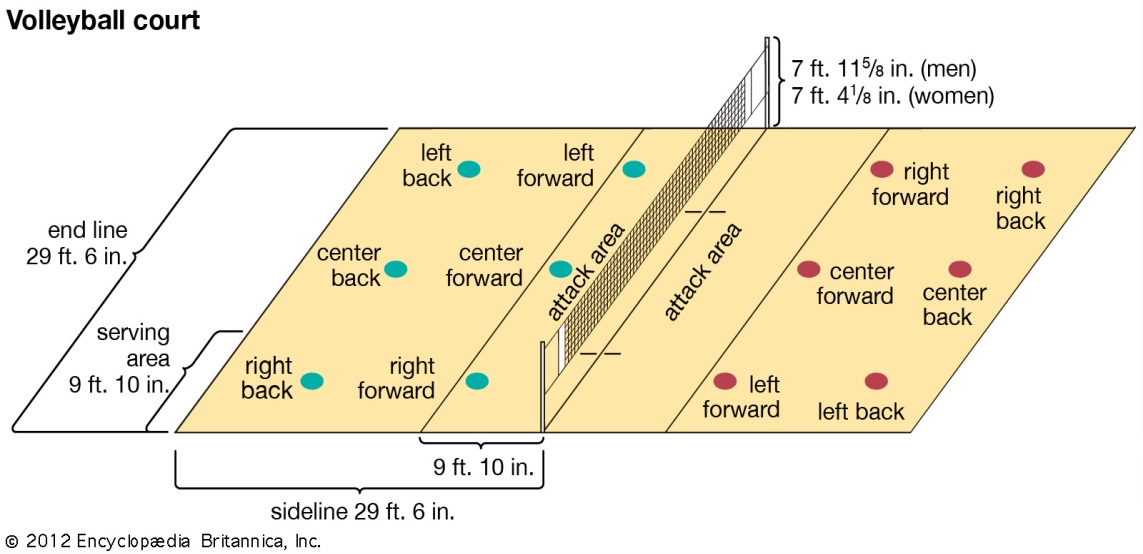